Asylum policy in the UK: 
how communities can fight the anti-refugee laws

June 2023
Mary Brandon, Asylum Matters
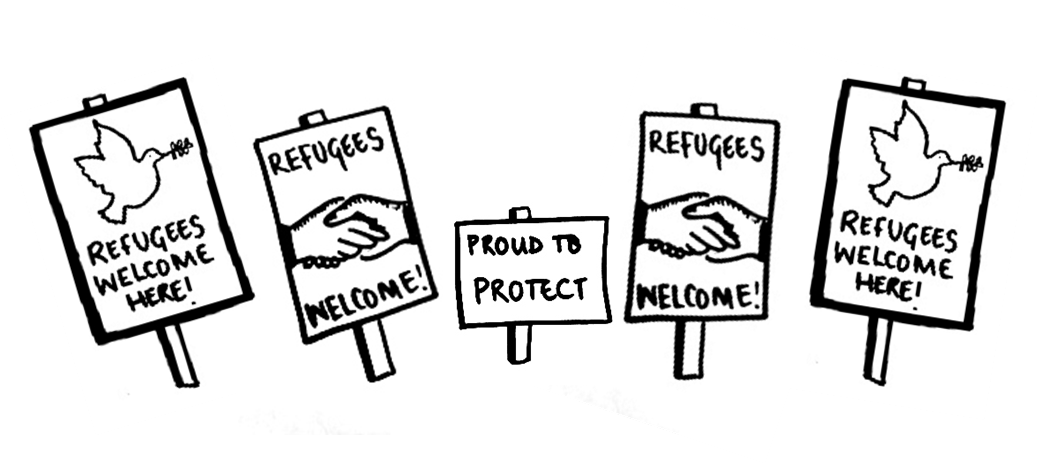 Background
In 2022, the top five countries of origin of people seeking asylum were Iran, Albania, Iraq, Afghanistan, and Syria.
89,398 people claimed asylum in the UK in 2022
In terms of the number of asylum applications per head of population, the UK ranks

Recognition rates: 
        of initial decisions are grants of protection
        of asylum appeals are allowed
20th highest in Europe.
75%
44%
[Speaker Notes: Stats from Ref Council: https://www.refugeecouncil.org.uk/information/refugee-asylum-facts/top-10-facts-about-refugees-and-people-seeking-asylum/ 

There were 74,751 asylum applications (relating to 89,398 people) in the UK in 2022, a 49% increase from 2021. The increase in applications is likely to be due to the continued global increase in the number of people displaced due to war and conflict.]
Decision making has stalled…
In 2014, nine in 10 applications received an initial decision within ten months. In 2022, only one in 10 did.

and wait times are increasing: 
There is a record backlog of 160,919 people waiting for a decision.
At the end of 2022, 109,641 people had been waiting more than six months for a decision on their claim
Profound impact on mental health
[Speaker Notes: https://www.refugeecouncil.org.uk/information/refugee-asylum-facts/top-10-facts-about-refugees-and-people-seeking-asylum/]
While people are waiting:
People dispersed on no-choice basis 
Increasing number of people in harmful ‘contingency’ accommodation: 50,000+
Support levels remain very low: £45 per week, £9.10 if living in a hotel
Very limited access to employment; can only work if waiting for 1 year and in a role on the shortage occupation list: effectively a ban on working
Very limited safe routes to UK
Resettlement, including community sponsorship; ‘bespoke’ schemes; family reunion.

Afghans were among the top nationalities using small boats to reach the UK in 2022, while Ukrainians—one of the only groups of refugees who can travel to the UK on a visa to seek safety—were absent from the small boat statistics
[Speaker Notes: https://www.refugeecouncil.org.uk/information/refugee-asylum-facts/top-10-facts-about-refugees-and-people-seeking-asylum/]
Political context
The UK Government continues to push 
through hostile, harmful legislation and 
measures.

These anti-refugee measures include:
‘New Plan for Immigration’ policy statement (2021)
UK-Rwanda deal (2022)
Nationality and Borders Act (April 2022)
Illegal Migration Bill (March 2023)
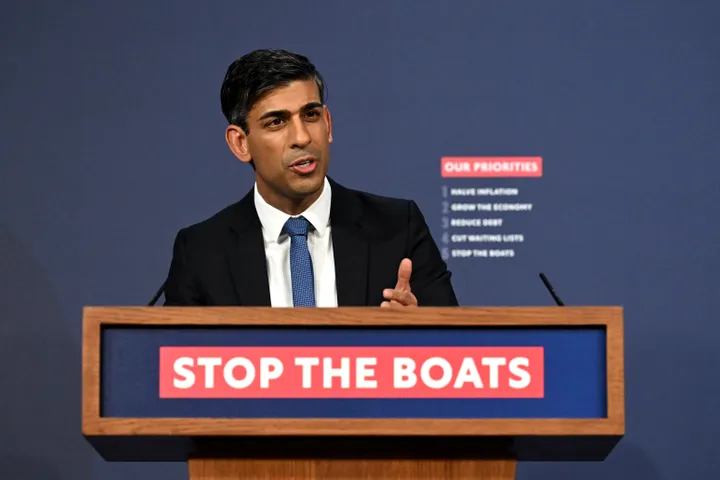 New Plan for Immigration:
Policy statement of changes to legal process & access to justice
‘One stop’ single assessment for asylum claims
All issues to be brought together at the start of the process ahead of any appeal, including modern slavery claim.
Limited appeal and Judicial Review rights
New fast-track appeal process will cover “manifestly unfounded” cases, new claims made late, and late referrals of modern slavery that seek to prevent removal.
Changes to the persecution test
Clearer and higher standard for testing a “well-founded fear of persecution”. 
Credibility
Stronger questions on credibility according to journey taken and, after a refusal, failure to leave the UK. 
Limits on witnesses
“Expert witnesses” to be pre-approved by Government
Inadmissibility rules
New ‘inadmissibility’ rules and guidance came into force at the end of 2020:

UK refusing to ‘admit’ claims on the basis of a person’s earlier presence in or connection to a safe third country
Permit removal to any safe third country that will take them.

15,898 notices of intent issued
51% have received a decision
of which 99% were admitted into the UK asylum system.

Included (=reinforced) in the Nationality and Borders Act
[Speaker Notes: https://www.refugeecouncil.org.uk/information/refugee-asylum-facts/top-10-facts-about-refugees-and-people-seeking-asylum/?doing_wp_cron=1645700070.4896318912506103515625
https://www.gov.uk/government/publications/inadmissibility-third-country-cases]
The Nationality and Borders Act
Became law on 28 April 2022
Implemented in stages, with many key elements coming into force on 28 June
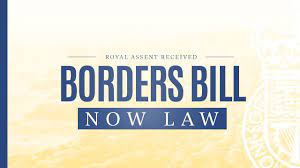 Nationality and Borders Act
Criminalising people for arriving without permission
Inadmissibility: Refusing to admit a person's claim if they passed through a ‘safe country’; permitting removal to any safe third country
Offshoring policies - Rwanda
One-stop process for claims and changes to persecution test
[Speaker Notes: New ‘inadmissibility’ rules and guidance came into force at the end of 2020:

On the basis of a person’s earlier presence in or connection to a safe third country, even if that particular country will not immediately agree to the person’s return.
Permit removal to any safe third country that will take them.
Included (=reinforced) in the Nationality and Borders Act

1 January 2021 - 30 June 2022:

15,898 people were issued with ‘notices of intent’ 

51% have received a decision
of which 99% were subsequently admitted into the UK asylum system.]
Two-Tier System

Through ‘differentiated treatment’ the Government will put people into two categories after they receive status:

Group 1 refugees who have arrived in the UK ‘directly’ from where their life or freedom was threatened AND present themselves to the Home Office without delay.

Group 2 refugees who did not travel to the UK ‘directly’ or did not make their asylum claim as soon as
reasonably practicable
People who have been put in ‘Group 2’ and who receive a positive decision will get temporary refugee protection status:
[Speaker Notes: Impact of Living with NRPF: How do I survive now? The impact of living with No Recourse to Public Funds - Citizens Advice
10 Year Route: https://www.jcwi.org.uk/we-are-here-routes-to-regularisation-for-the-uks-undocumented-population 
Impact on Young People: https://www.reuk.org/news-npi 
Family reunion: https://familiestogether.uk/wp-content/uploads/2020/02/Without_my_family_report.pdf]
Group 2 refugees: Temporary refugee protection status
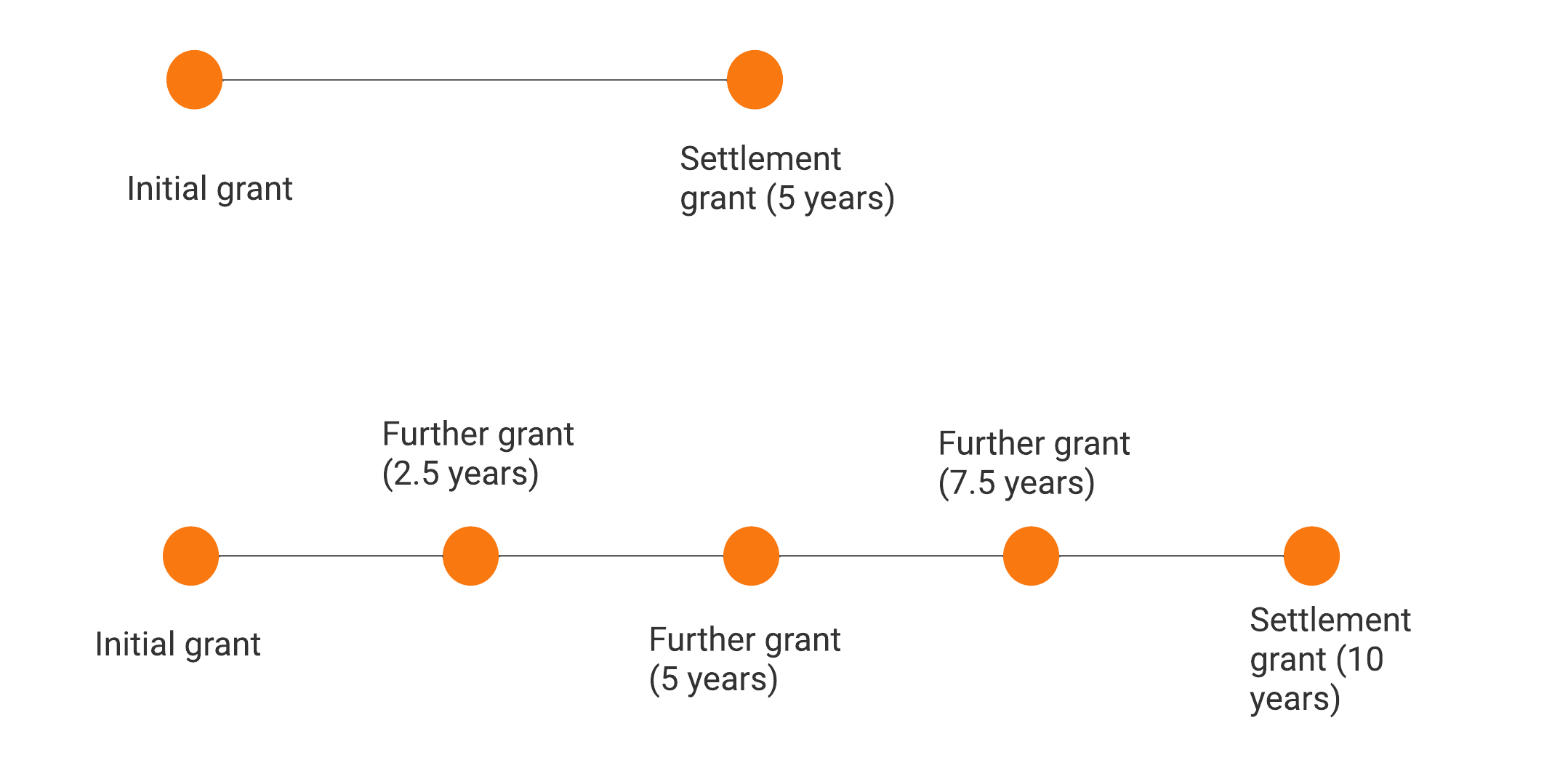 Group 1 refugees/ pre- NBA claims
Group 2 refugees under new system
[Speaker Notes: https://www.gov.uk/government/publications/considering-asylum-claims-and-assessing-credibility-instruction
https://freemovement.org.uk/differential-treatment-of-refugees-policy-guidance-temporary-refugee-permission/]
Differentiation: impact in communities

 Temporary refugee protection status will make it harder for people to rebuild their lives.

Impact of 30 months’ initial leave on opportunities to work and study;
Potential increase in homelessness and destitution;
Impact of limited family reunion rights;
Impact of uncertainty on mental and physical health.
Who does this apply to? 

New applications made on or after 28th June 2022
Decisions on appeals considered after 28th June 2022 (to be confirmed, not clear from guidance)
Fresh claims made after 28th June 2022
[Speaker Notes: https://freemovement.org.uk/new-statement-of-changes-to-the-immigration-rules-hc-17-borders-act/
https://www.gov.uk/government/publications/permission-to-stay-on-a-protection-route-caseworker-guidance]
UK-Rwanda Deal
Scheme to forcibly remove people who have come to the UK seeking safety to Rwanda, with no return to the UK.

Who could be affected?
An asylum claimant may be eligible for removal to Rwanda if their claim is inadmissible and:
(a) that claimant’s journey to the UK can be described as having been dangerous and (b) was made on or after 1 January 2022. 

Men and women; not unaccompanied Asylum-Seeking Children
[Speaker Notes: https://www.gov.uk/government/publications/memorandum-of-understanding-mou-between-the-uk-and-rwanda/memorandum-of-understanding-between-the-government-of-the-united-kingdom-of-great-britain-and-northern-ireland-and-the-government-of-the-republic-of-r
https://reliefweb.int/report/united-kingdom-great-britain-and-northern-ireland/uk-rwanda-agreement-represents-another-blow
https://www.hrw.org/news/2022/04/14/uk-plan-ship-asylum-seekers-rwanda-cruelty-itself
https://www.gov.uk/government/publications/inadmissibility-third-country-cases/inadmissibility-safe-third-country-cases-accessible]
UK-Rwanda Deal
Medical Justice report September 2022: ‘Who’s Paying the Price?’


Extremely vulnerable people being targeted
Severe impact on their health and wellbeing
Vulnerable people languishing in immigration detention 
Profound harm caused by being held in immigration detention and by the prospect of being removed to Rwanda
[Speaker Notes: https://www.gov.uk/government/publications/memorandum-of-understanding-mou-between-the-uk-and-rwanda/memorandum-of-understanding-between-the-government-of-the-united-kingdom-of-great-britain-and-northern-ireland-and-the-government-of-the-republic-of-r
https://reliefweb.int/report/united-kingdom-great-britain-and-northern-ireland/uk-rwanda-agreement-represents-another-blow
https://www.hrw.org/news/2022/04/14/uk-plan-ship-asylum-seekers-rwanda-cruelty-itself]
Illegal Migration Bill

“With these anti-refugee laws, the Government is closing their eyes and throwing people back to war and persecution.” Kidist, Leeds.

Introduced March 2023
Report stage and third 
reading upcoming
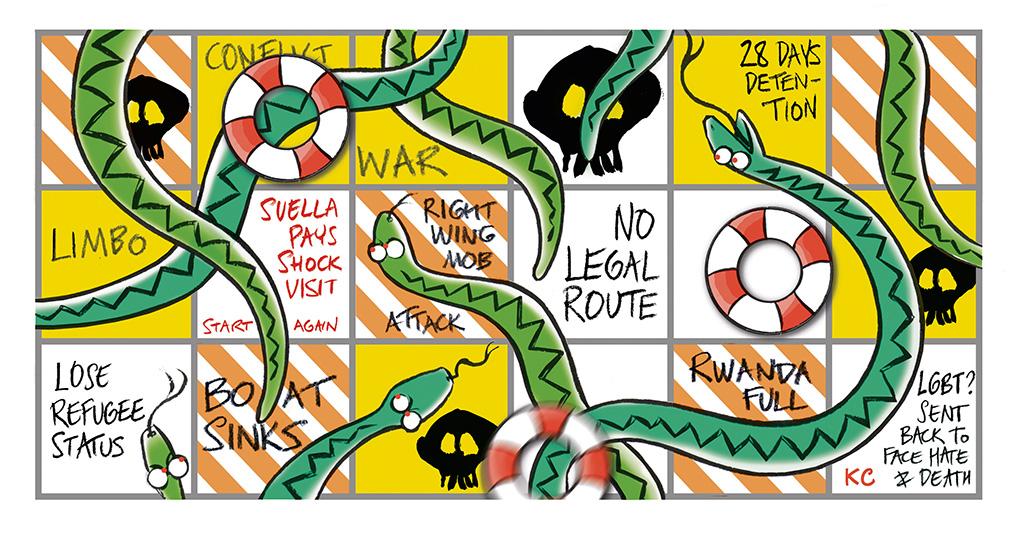 Illegal Migration Bill:
destroying the right to seek safety
The Government will detain and attempt to deport people simply for seeking safety, effectively creating a ban on seeking asylum in the UK. 


The bill places a new duty on the Home Secretary to take steps to remove anyone (and their family members) who fulfils the following four conditions:
○ They entered the UK in breach of immigration rules;
○ They arrived on or after 7 March 2023;
○ They didn’t travel directly from the country they’re seeking protection from;
○ They require leave to remain in the UK but don’t have it.


This would affect the vast majority of people coming to the UK to seek safety.
[Speaker Notes: https://www.refugeecouncil.org.uk/wp-content/uploads/2023/03/Refugee-Council-Asylum-Bill-impact-assessement.pdf]
Illegal Migration Act:
destroying the right to seek safety
Any claim for protection from someone who meets the four conditions will be permanently inadmissible, including those made by both accompanied and separated children. 

There will be a lifetime ban on immigration status or British citizenship, including for UK-born children
[Speaker Notes: https://researchbriefings.files.parliament.uk/documents/CBP-9747/CBP-9747.pdf]
Illegal Migration Act:
huge expansion of detention
The bill contains extensive powers to detain people, allowing the detention of families with children and pregnant women
no time limits applying 
people unable to apply to the courts for bail within the first 28 days. 

Duty to remove people
Back to a ‘safe’ home country
To a ‘safe’ third country - only agreement is with Rwanda

This will leave tens of thousands of people in permanent limbo
[Speaker Notes: https://www.refugeecouncil.org.uk/wp-content/uploads/2023/03/Refugee-Council-Asylum-Bill-impact-assessement.pdf]
Illegal Migration Act
Removal of right to appeal to Immigration Tribunal; 
Removing Modern Slavery protections 
Creates a cap on number of people who can arrive through ‘safe and legal’ routes
Home Secretary is not able to say that the provisions in the Bill are compatible with domestic and international human rights law


The UNHCR has warned the bill could create a ‘domino effect’ and lead to the collapse of the international system of protection for refugees
[Speaker Notes: On the basis of a person’s earlier presence in or connection to a safe third country, even if that particular country will not immediately agree to the person’s return.
Permit removal to any safe third country that will take them.
Included (=reinforced) in the Nationality and Borders Act

1 January 2021 - 30 June 2022:

15,898 people were issued with ‘notices of intent’ 

51% have received a decision
of which 99% were subsequently admitted into the UK asylum system.]
Warehousing people
Plans to warehouse people seeking asylum in harmful ex-military bases, including RAF Scampton in Lincolnshire, MDP Wethersfield in Essex, HMP Northeye in Bexhill, East Sussex, and Catterick Garrison, North Yorkshire  

Also expanding use of disused ferries or cruise ships

These facilities will segregate and 
re-traumatise people
no consideration of the needs of
people seeking asylum or local 
communities.
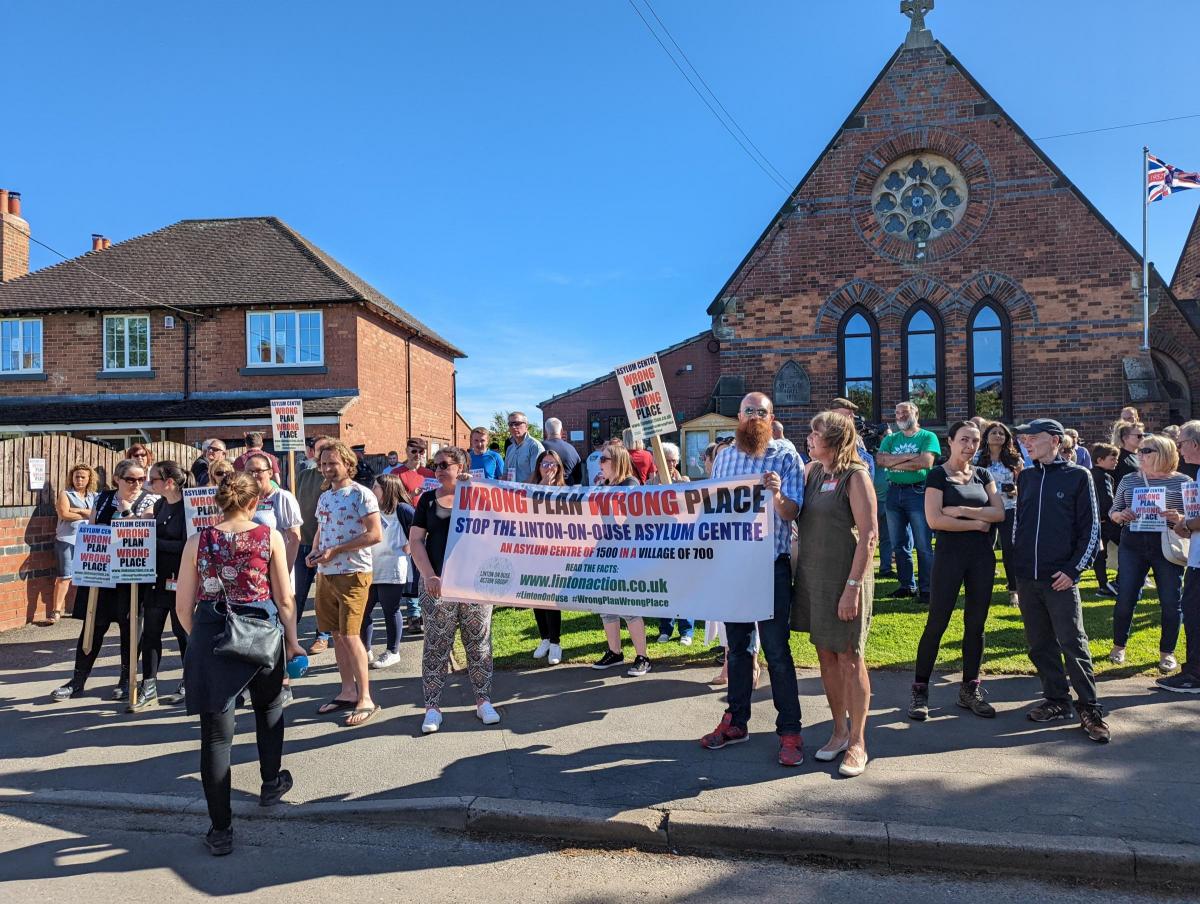 [Speaker Notes: On the basis of a person’s earlier presence in or connection to a safe third country, even if that particular country will not immediately agree to the person’s return.
Permit removal to any safe third country that will take them.
Included (=reinforced) in the Nationality and Borders Act

1 January 2021 - 30 June 2022:

15,898 people were issued with ‘notices of intent’ 

51% have received a decision
of which 99% were subsequently admitted into the UK asylum system.]
Campaigning for change
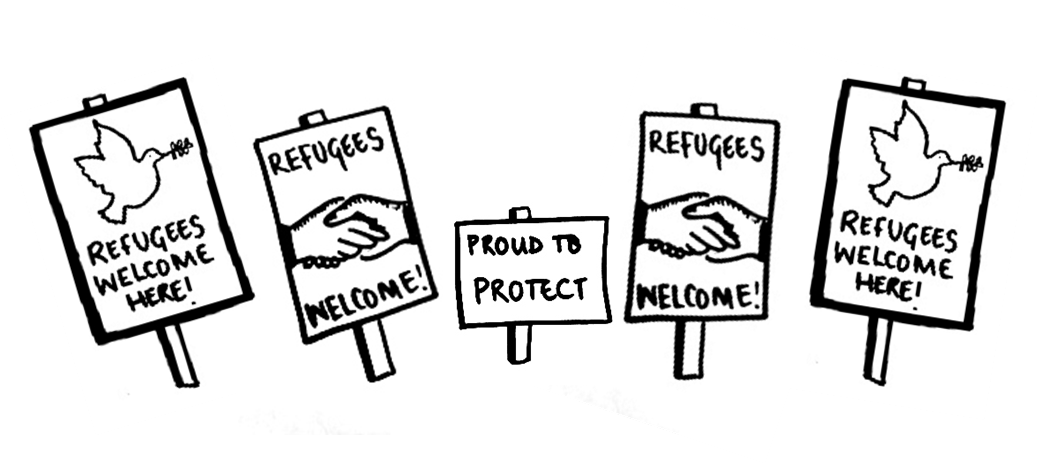 Campaigning against the bill
There are lots of resources out there!

Refugee Action - Email Your MP action 
AIUK – Email your MP
Detention Action – Email your MP
Freedom from Torture - petition
Praxis - petition
Safe Passage – Email Your MP
[Speaker Notes: The anti-refugee laws are putting the right to seek safety under threat.]
Fight the Anti-Refugee Laws Pledge
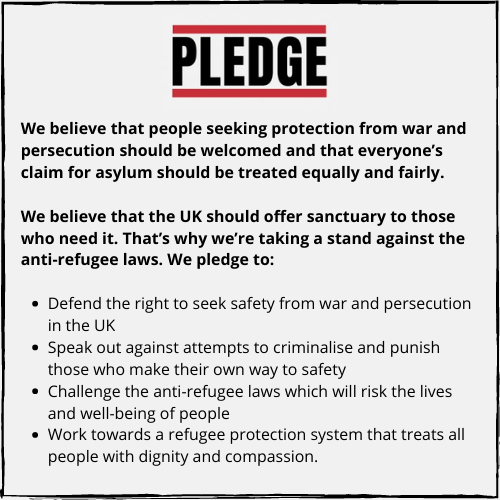 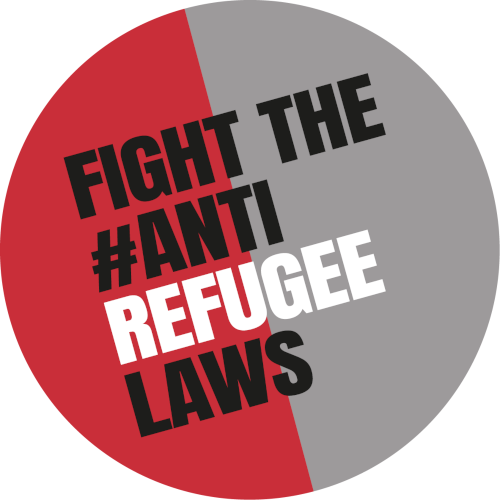 [Speaker Notes: The anti-refugee laws are putting the right to seek safety under threat.]
Building a movement to fight the Anti-Refugee Laws!
Learn more about the pledge and add your group 
Sign the #AntiRefugeeLaws Pledge as an individual
Call on your MP to sign the pledge
fighttheantirefugeelaws.org
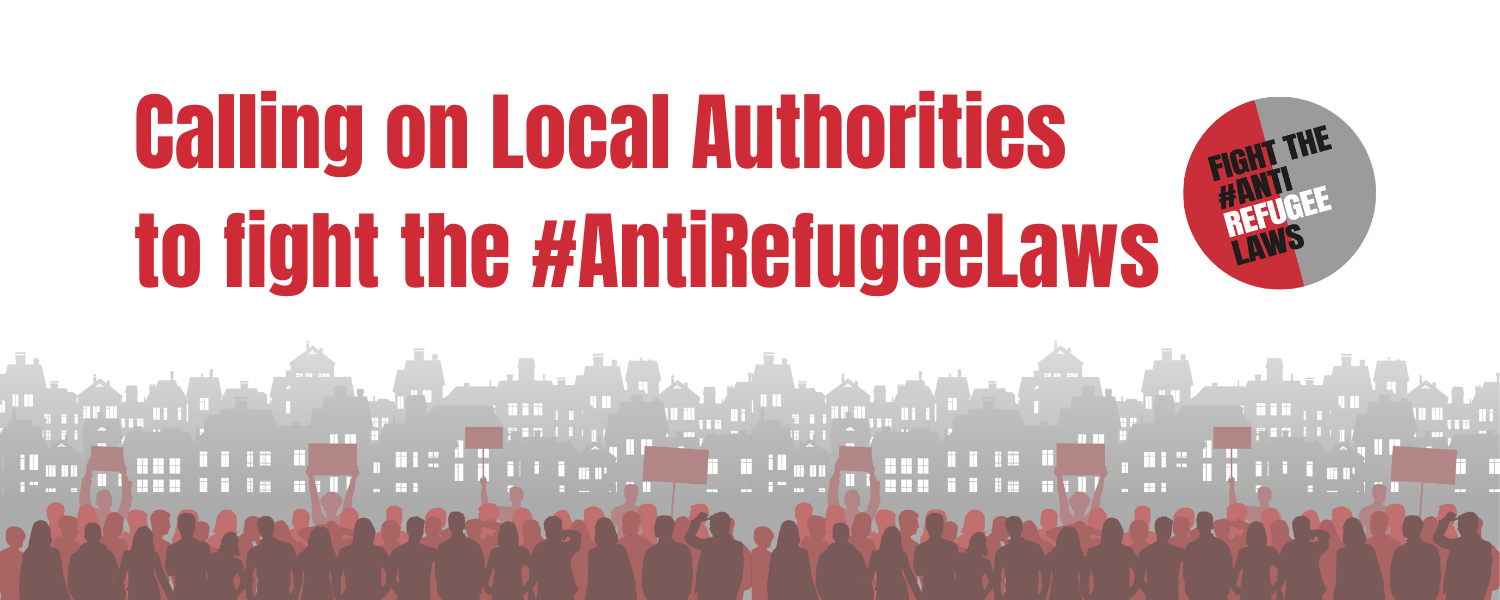 Building a movement to fight the Anti-Refugee Laws!
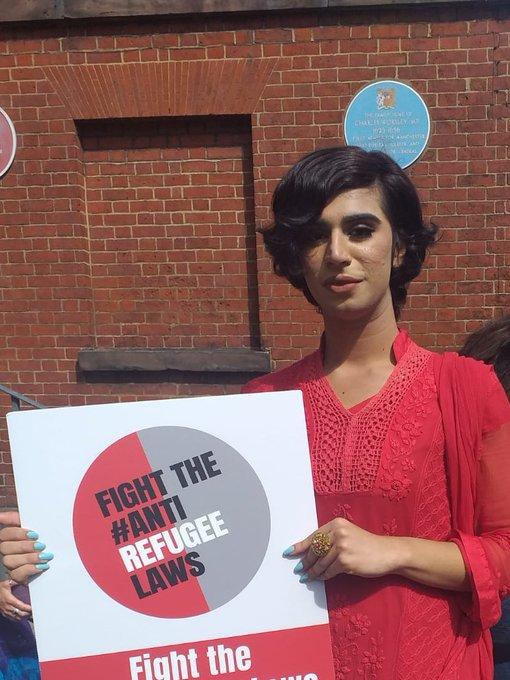 Spread the word and share Fight the #AntiRefugeeLaws resources on social media.
Use our Fight the #AntiRefugeeLaws resources at events
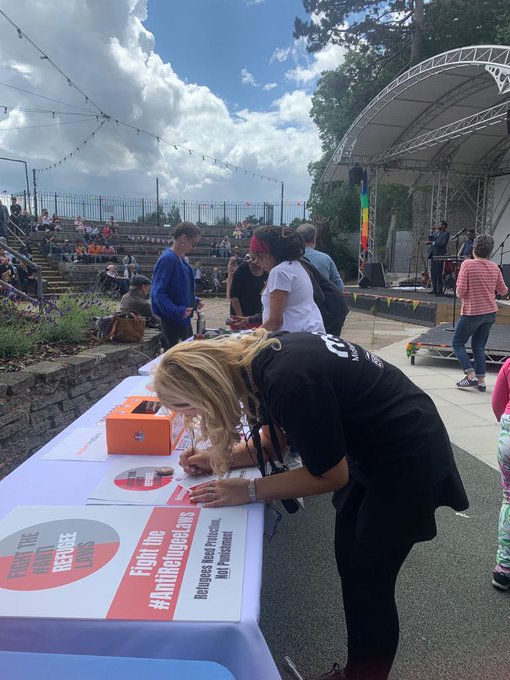 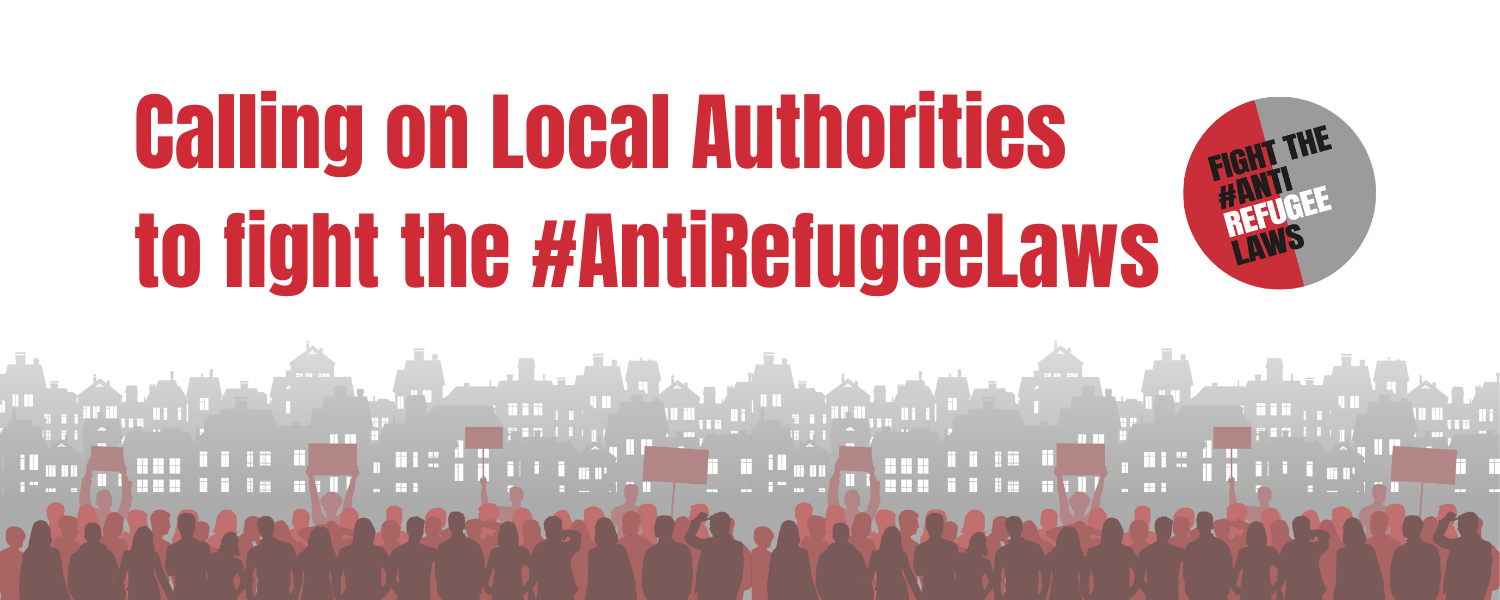 New resources: call on your Council to Fight the Anti Refugee Laws
Work with a local Councillor and pass a motion to:

sign the Fight the #AntiRefugeeLaws pledge
call on the Government to scrap the Illegal Migration Bill and repeal the Nationality and Borders Act
work with local groups and people with lived experience to mitigate the impact of the anti-refugee laws
commit to becoming a Council of Sanctuary
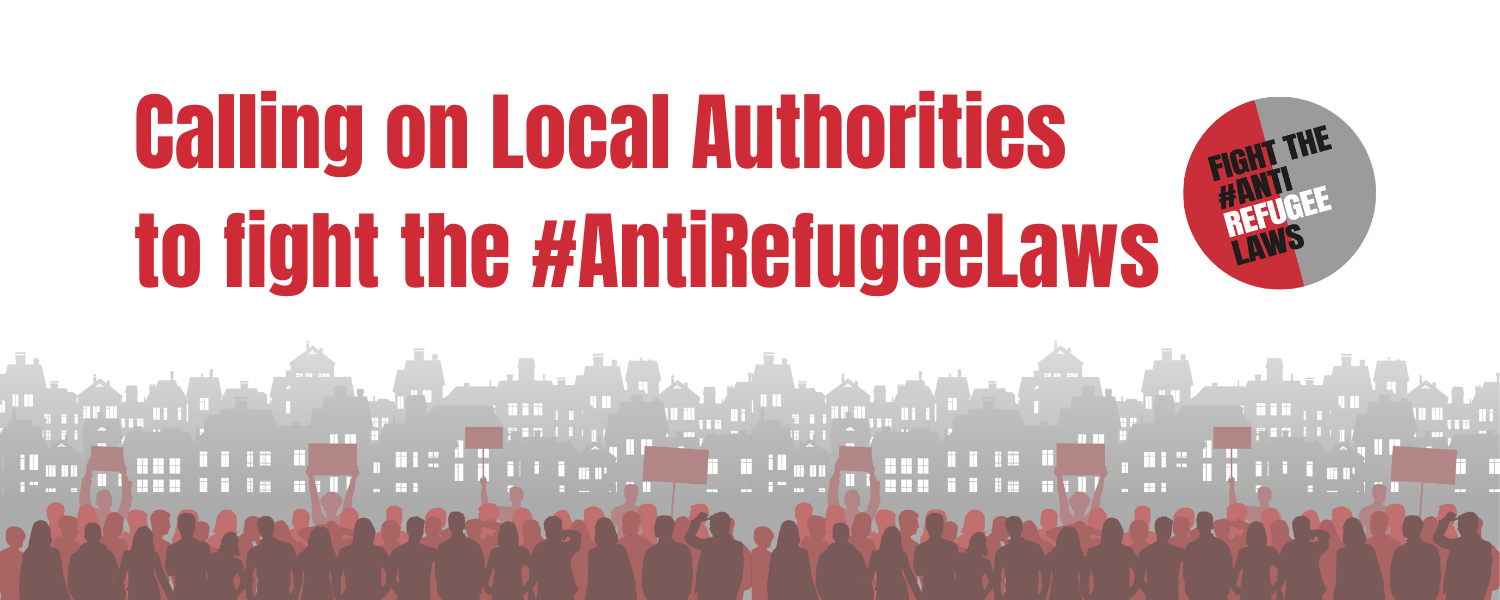 [Speaker Notes: Local Authorities have a vital role to play in opposing these cruel laws]
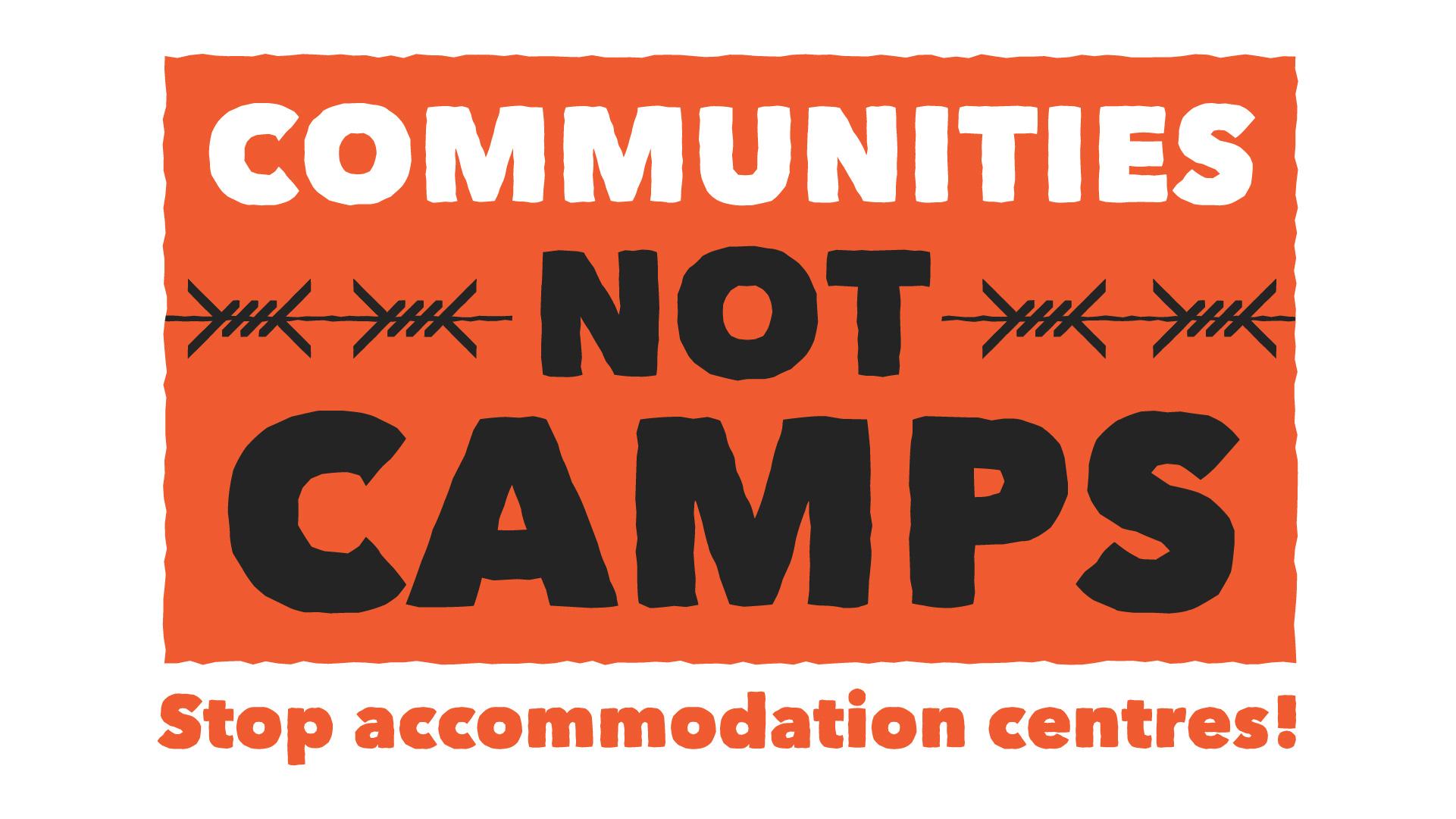 Communities not Camps!

Learning and sharing tactics from Linton-on-Ouse and other sites, where local campaigns have succeeded 
Supporting local campaigners at new sites
Building public campaign against the centres: we need #CommunitiesNotCamps!
Building parliamentary opposition: write to MP letter
[Speaker Notes: HO factsheet: https://homeofficemedia.blog.gov.uk/2022/04/14/factsheet-linton-asylum-accommodation/
https://www.thefieldsassociation.org/the-asylum-centre-proposal]
Lift the Ban
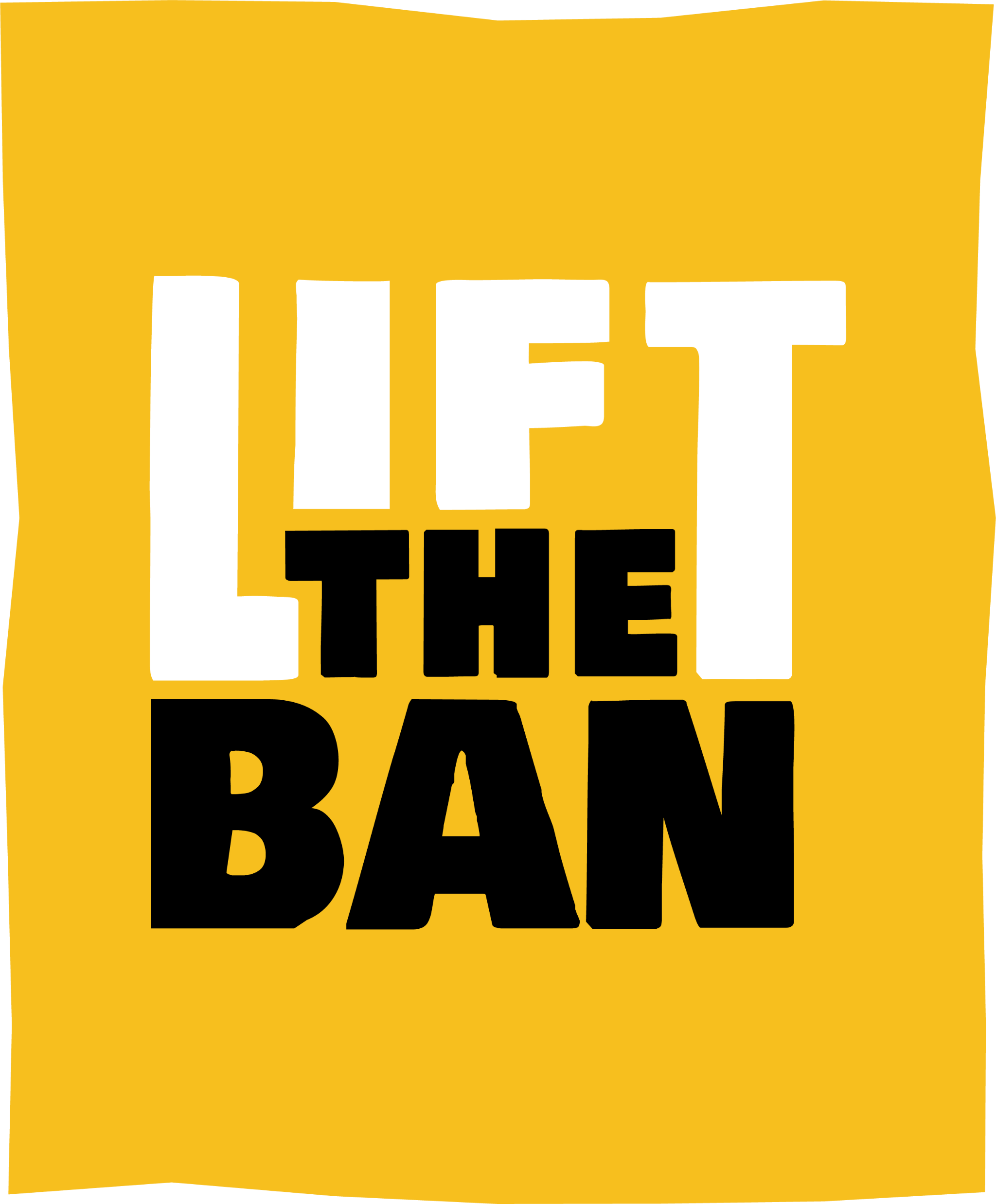 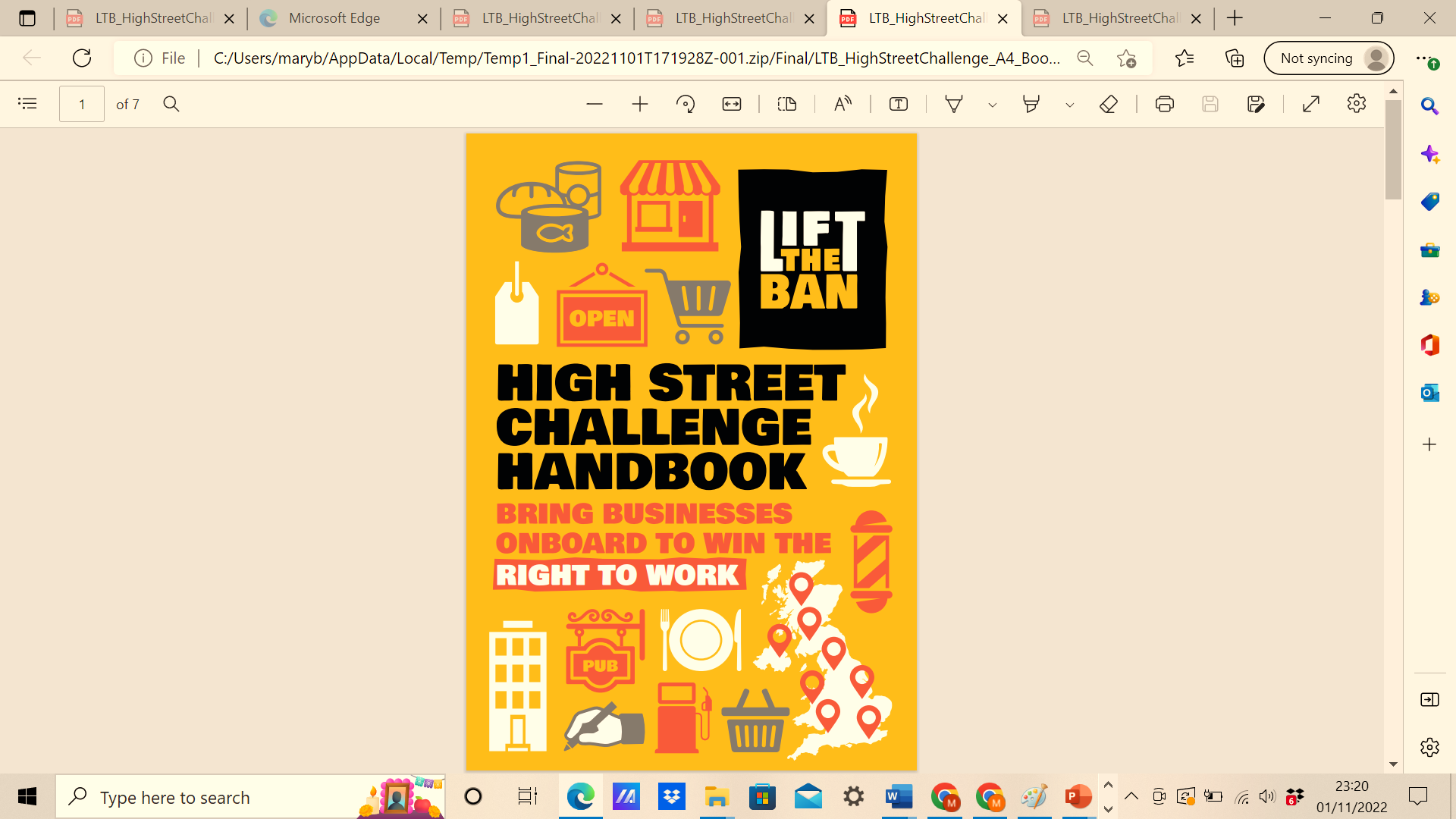 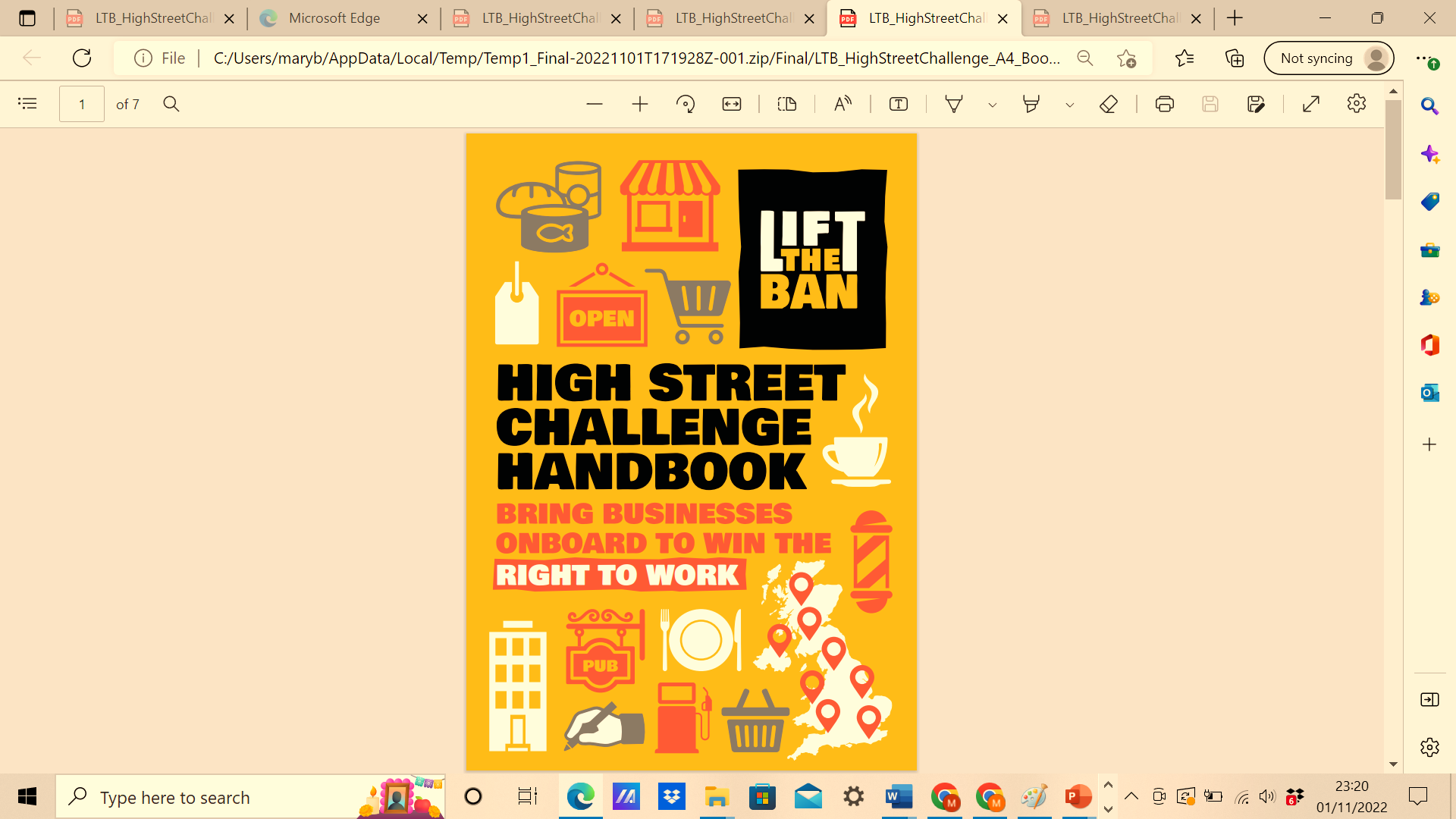 Campaigning for the Right to Work!
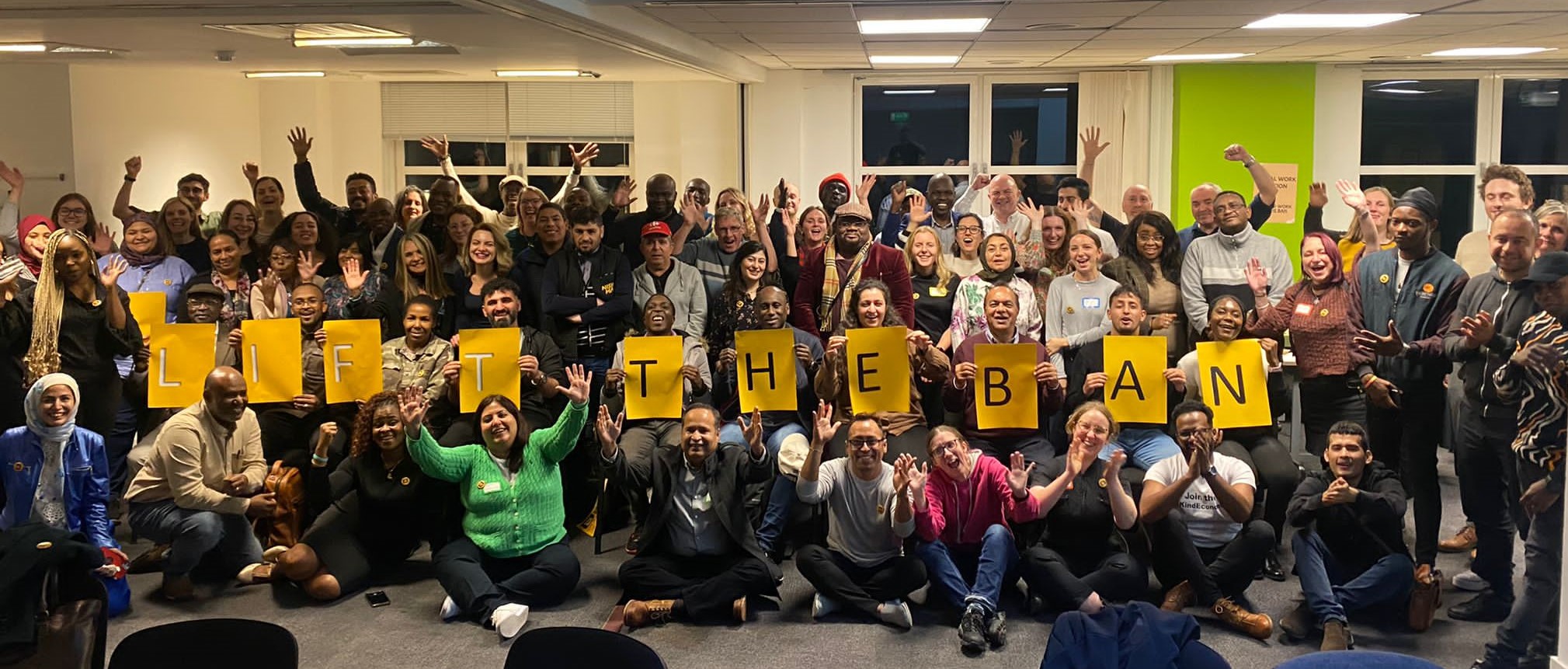 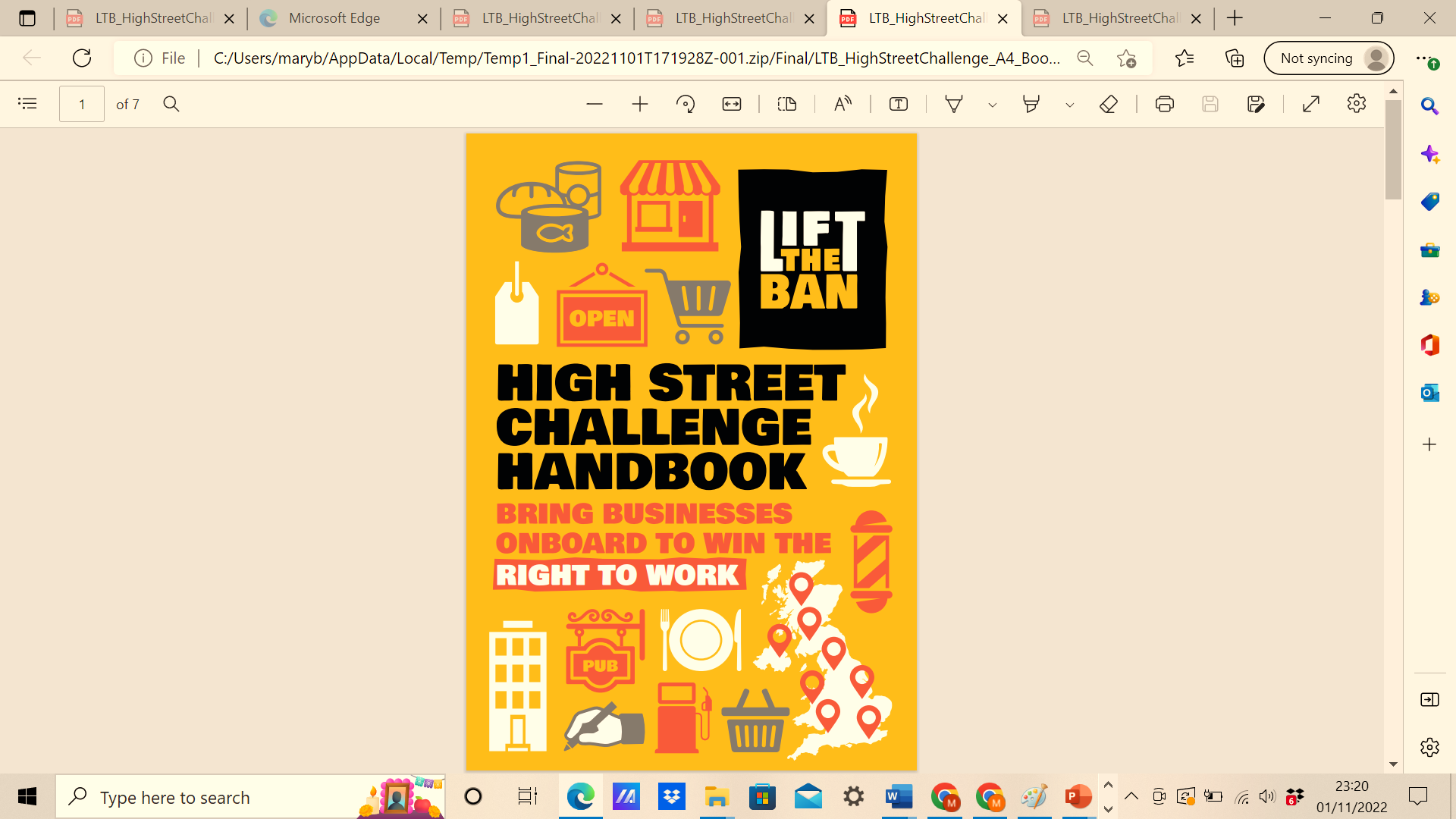 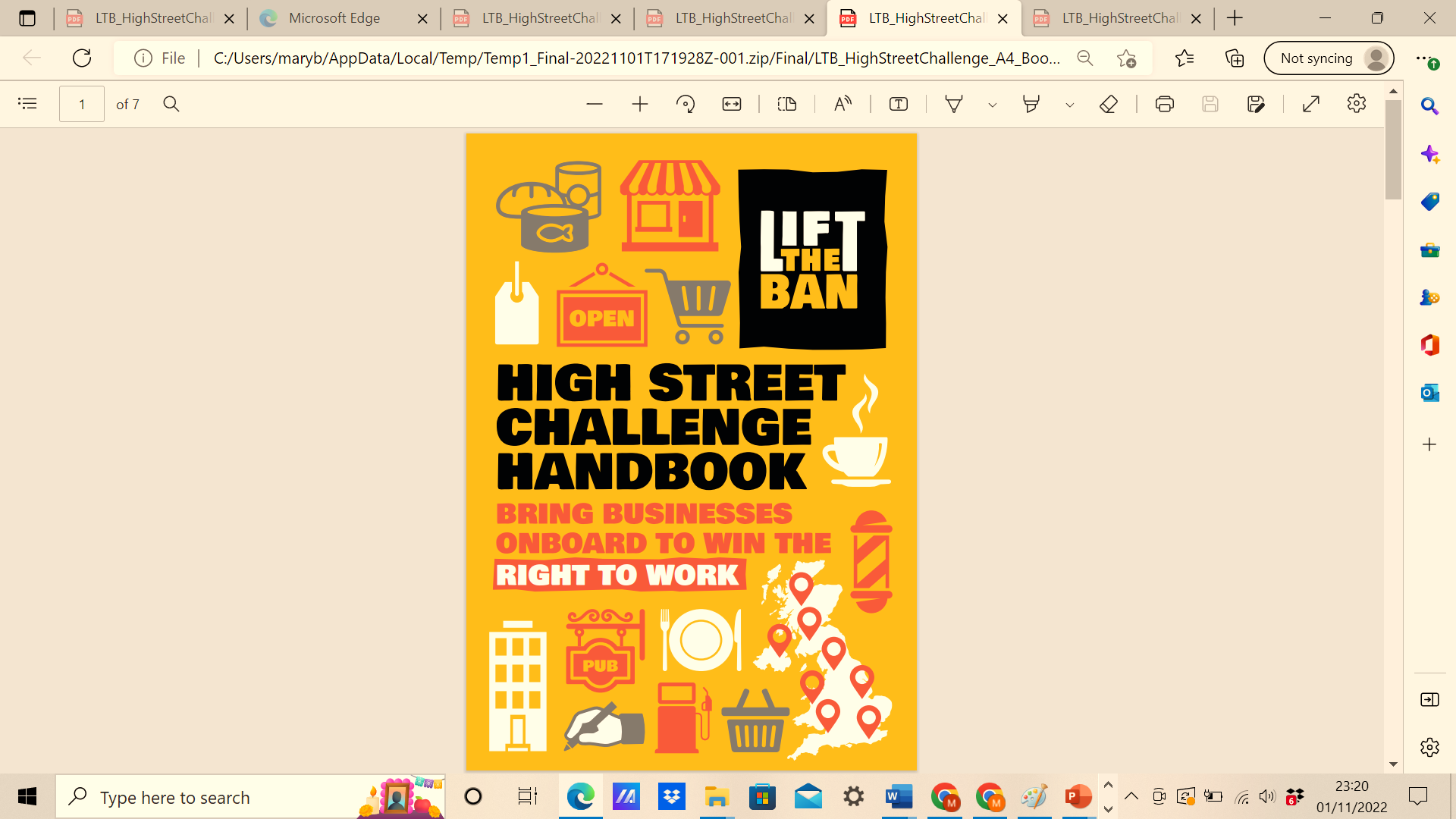 A coalition of 300+ charities, unions, faith groups and businesses 

Campaigning for the right to work after 6 months of waiting

People should be able to work in any role, not just jobs on the Shortage Occupation List
[Speaker Notes: Paul introduces]
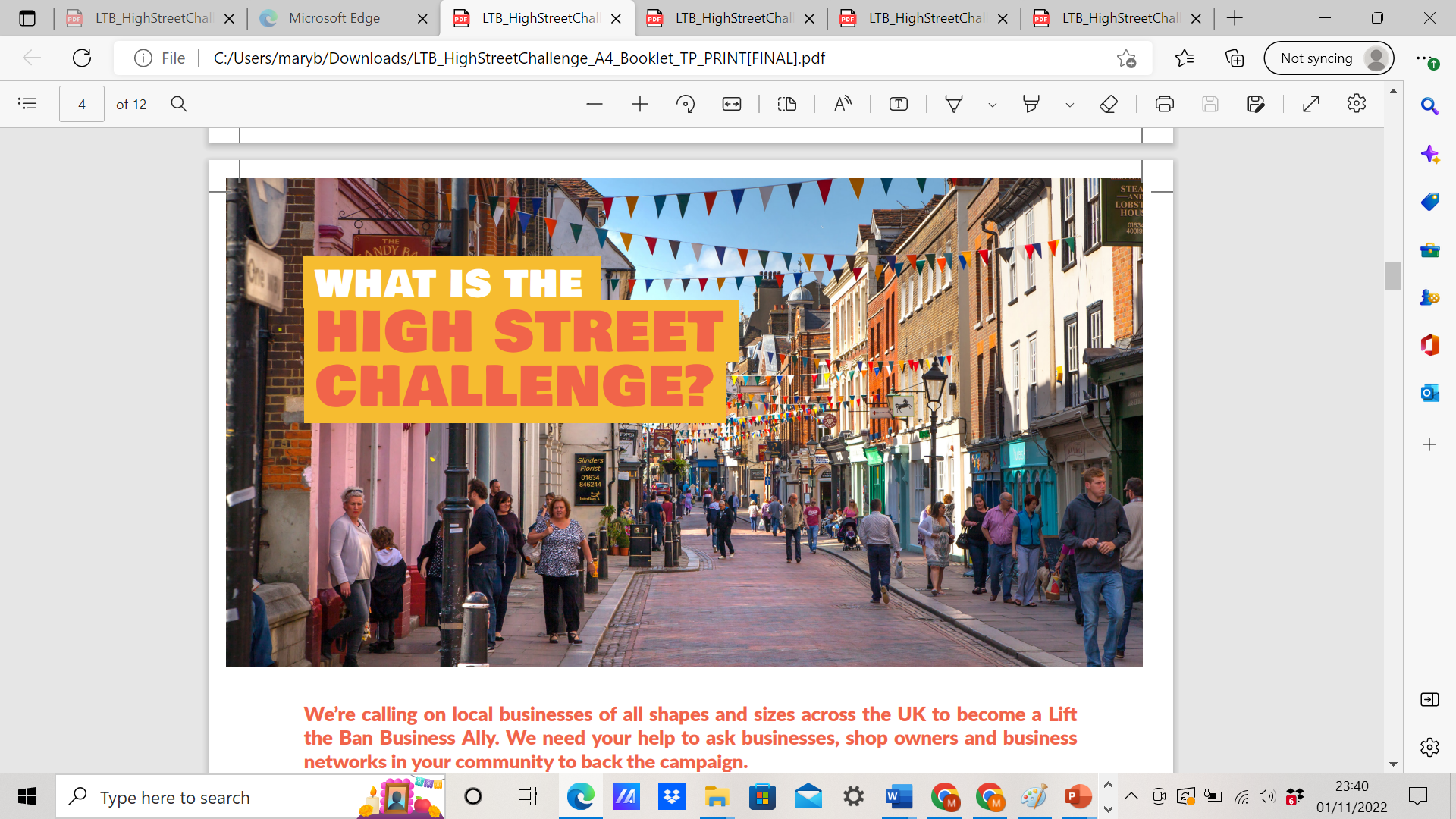 [Speaker Notes: Paul introduces]
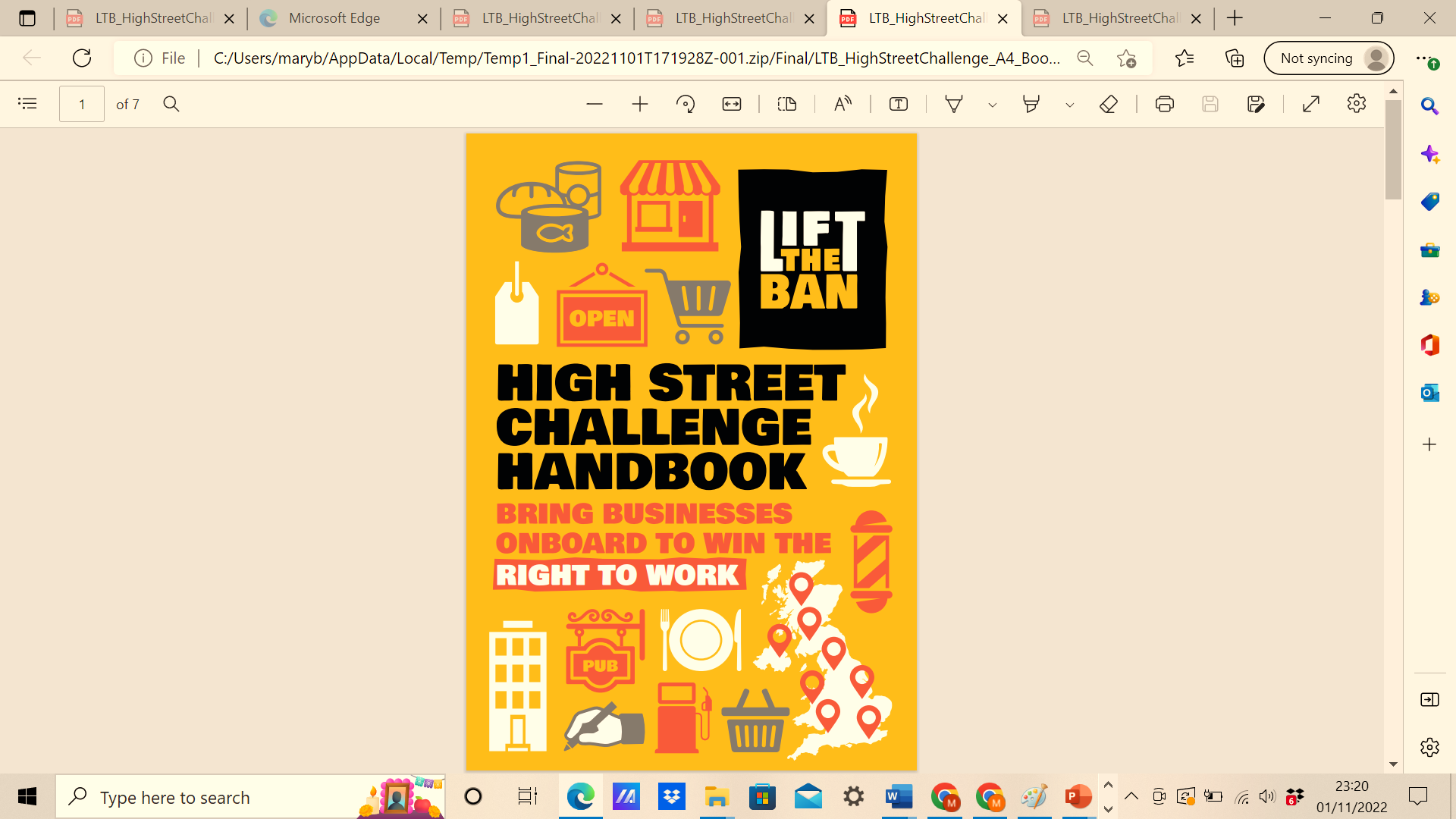 What is the High Street Challenge?
We’re calling on local businesses to support the campaign!
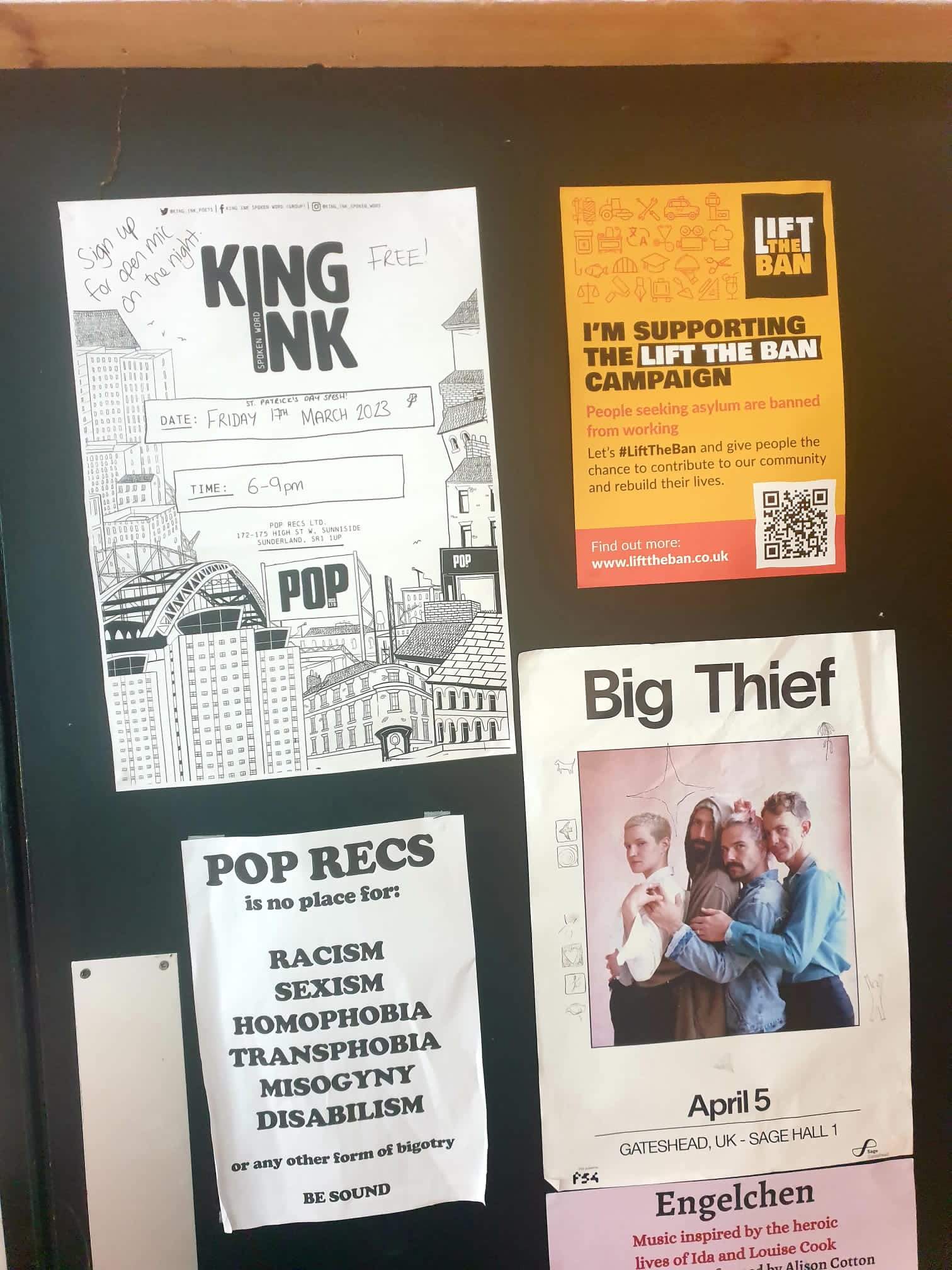 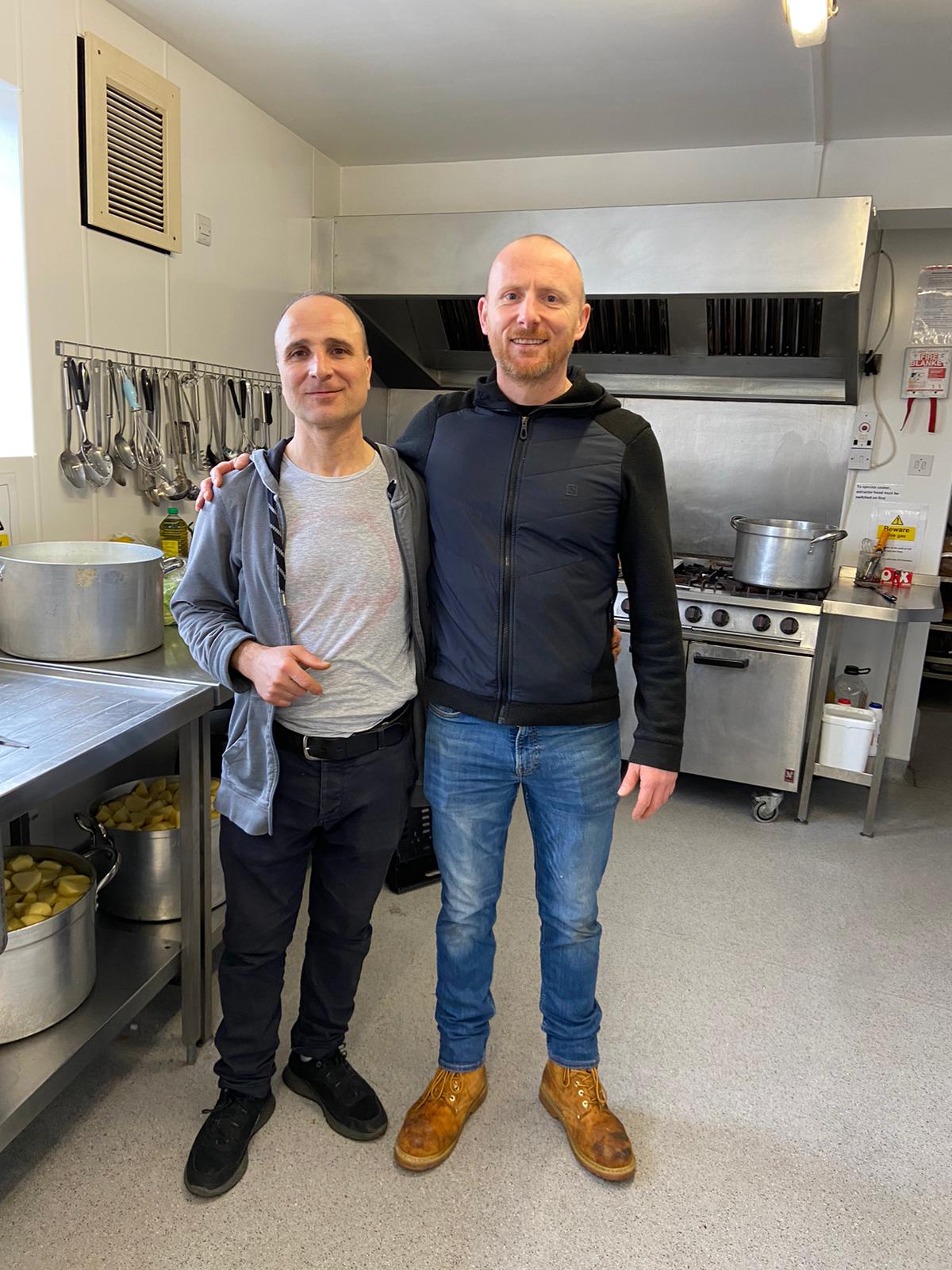 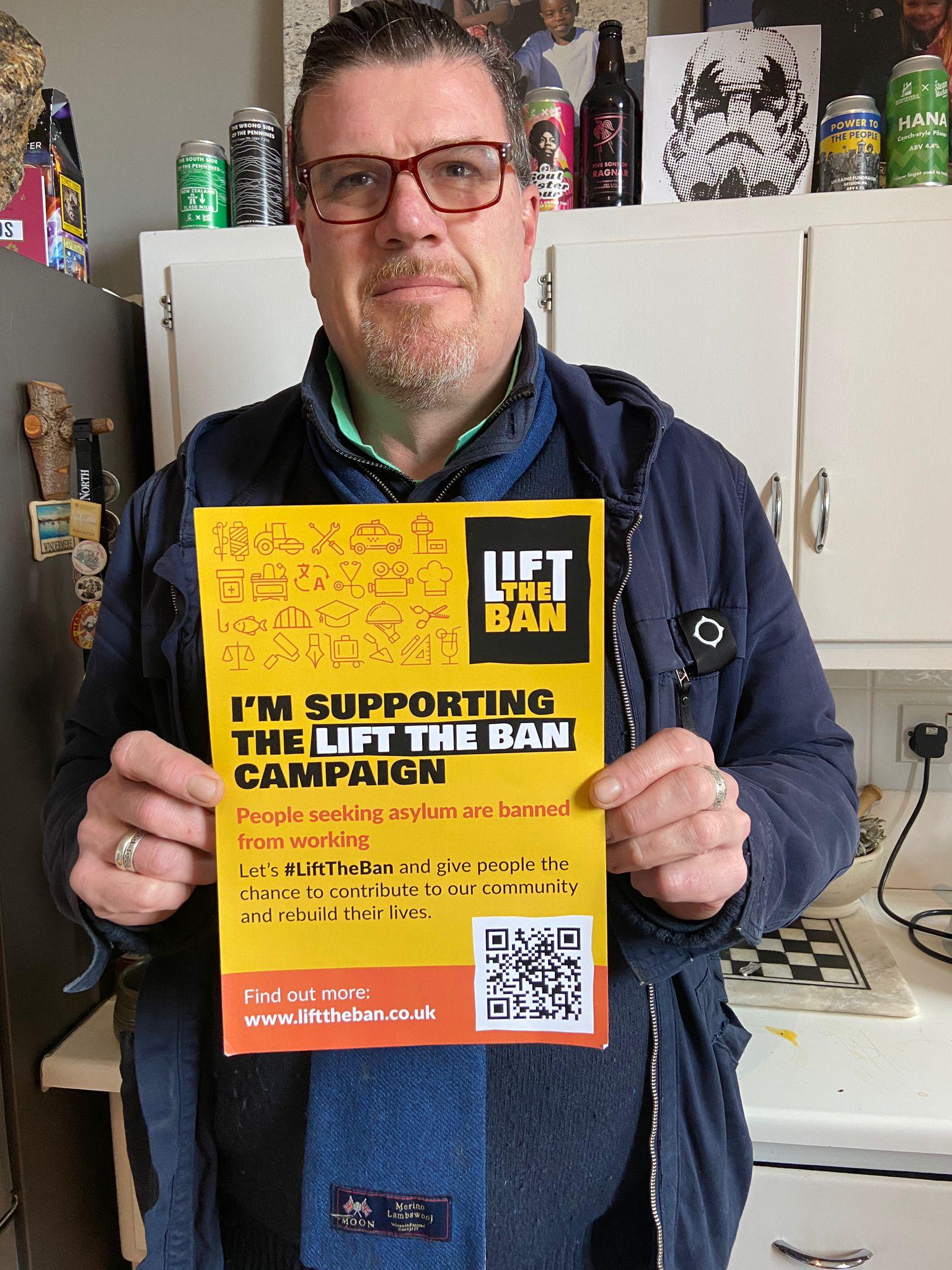 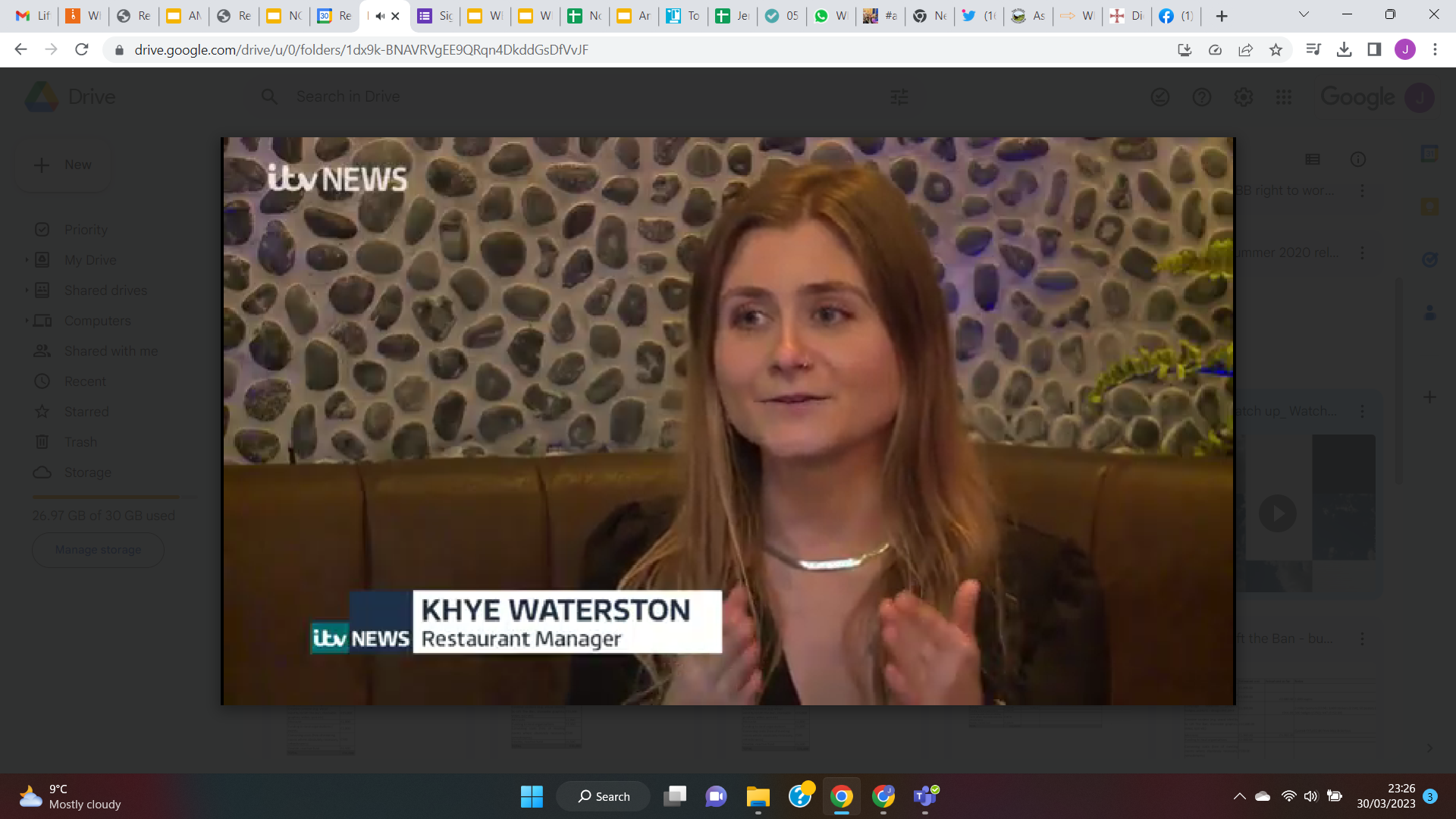 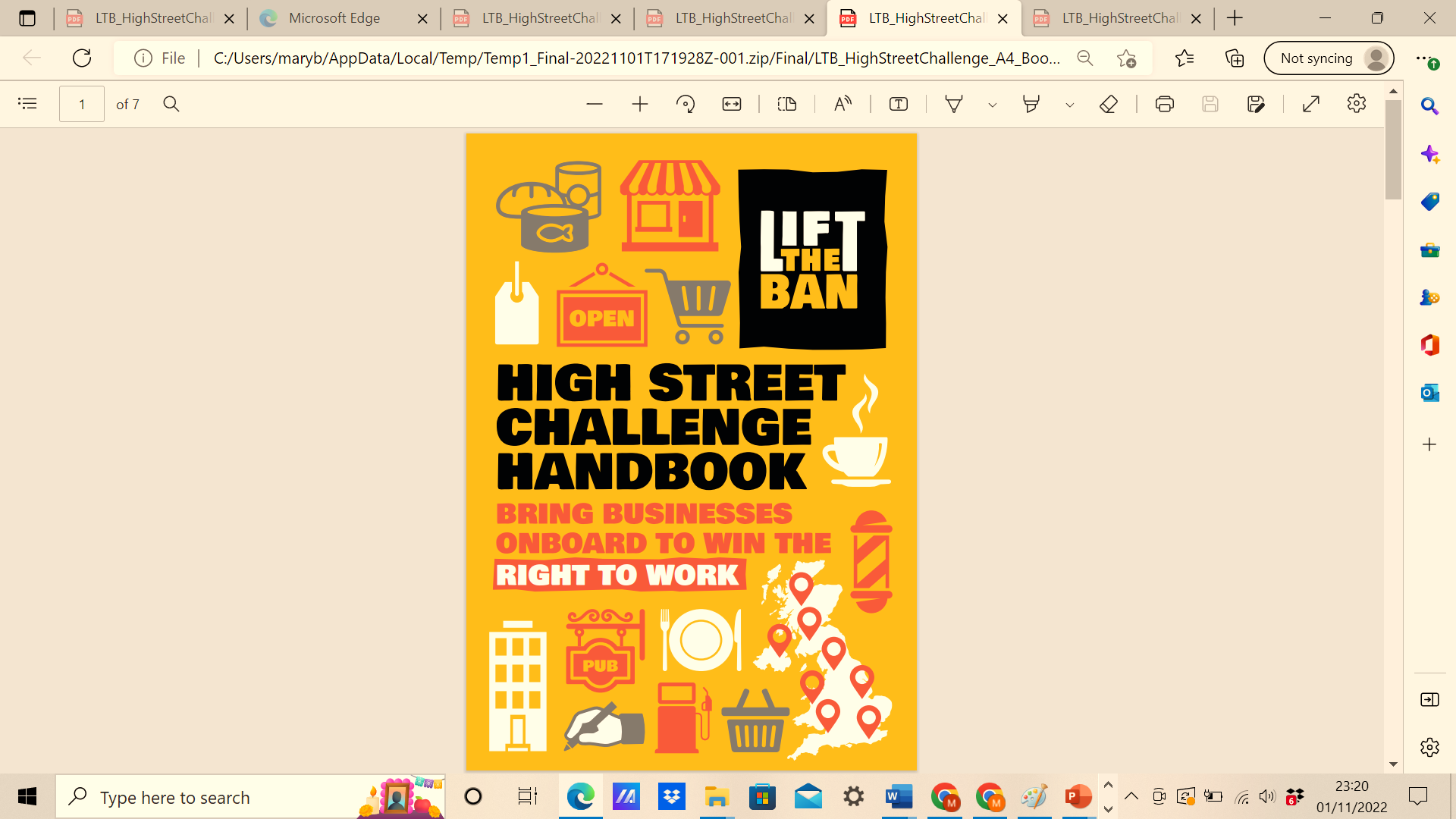 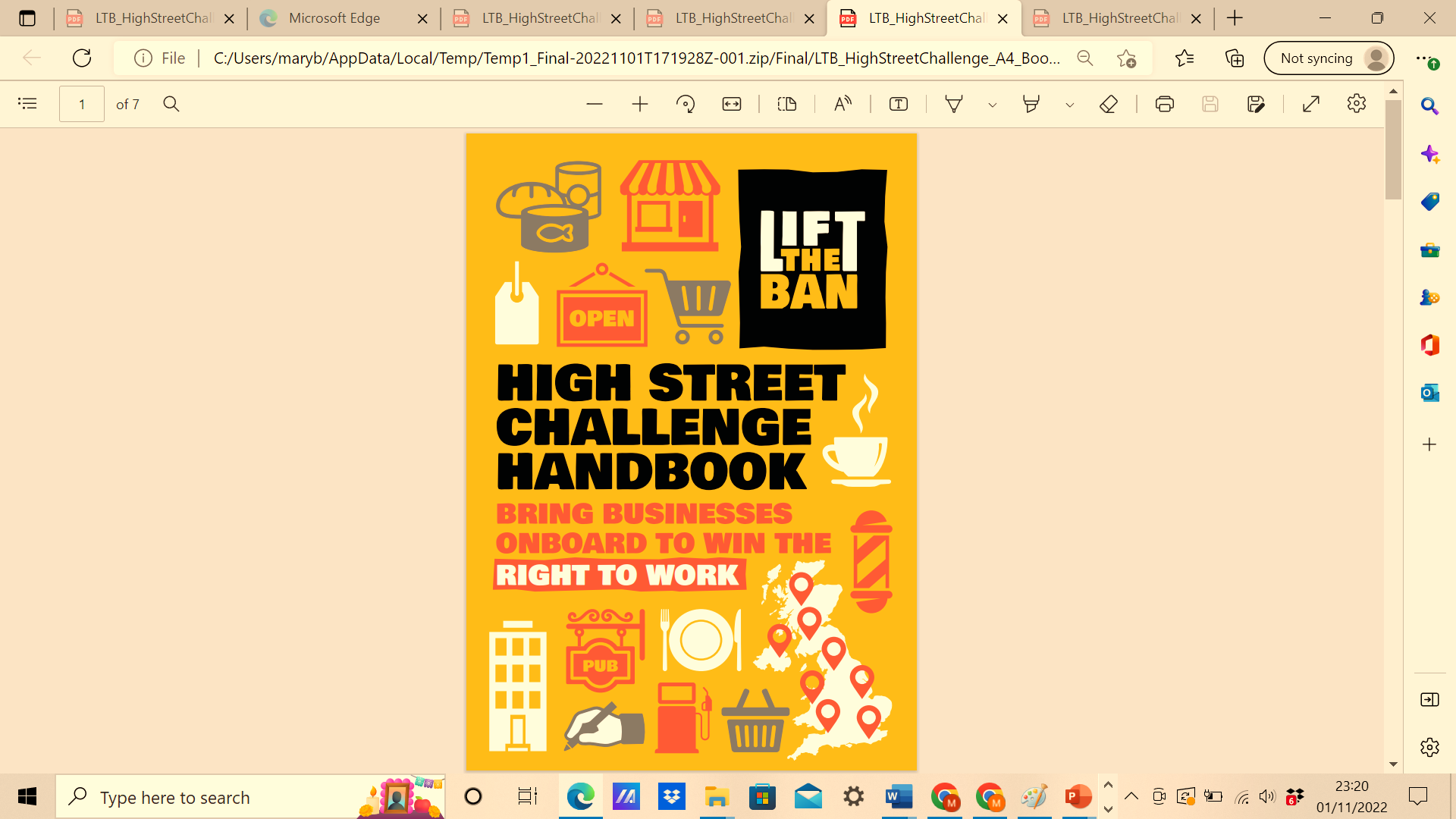 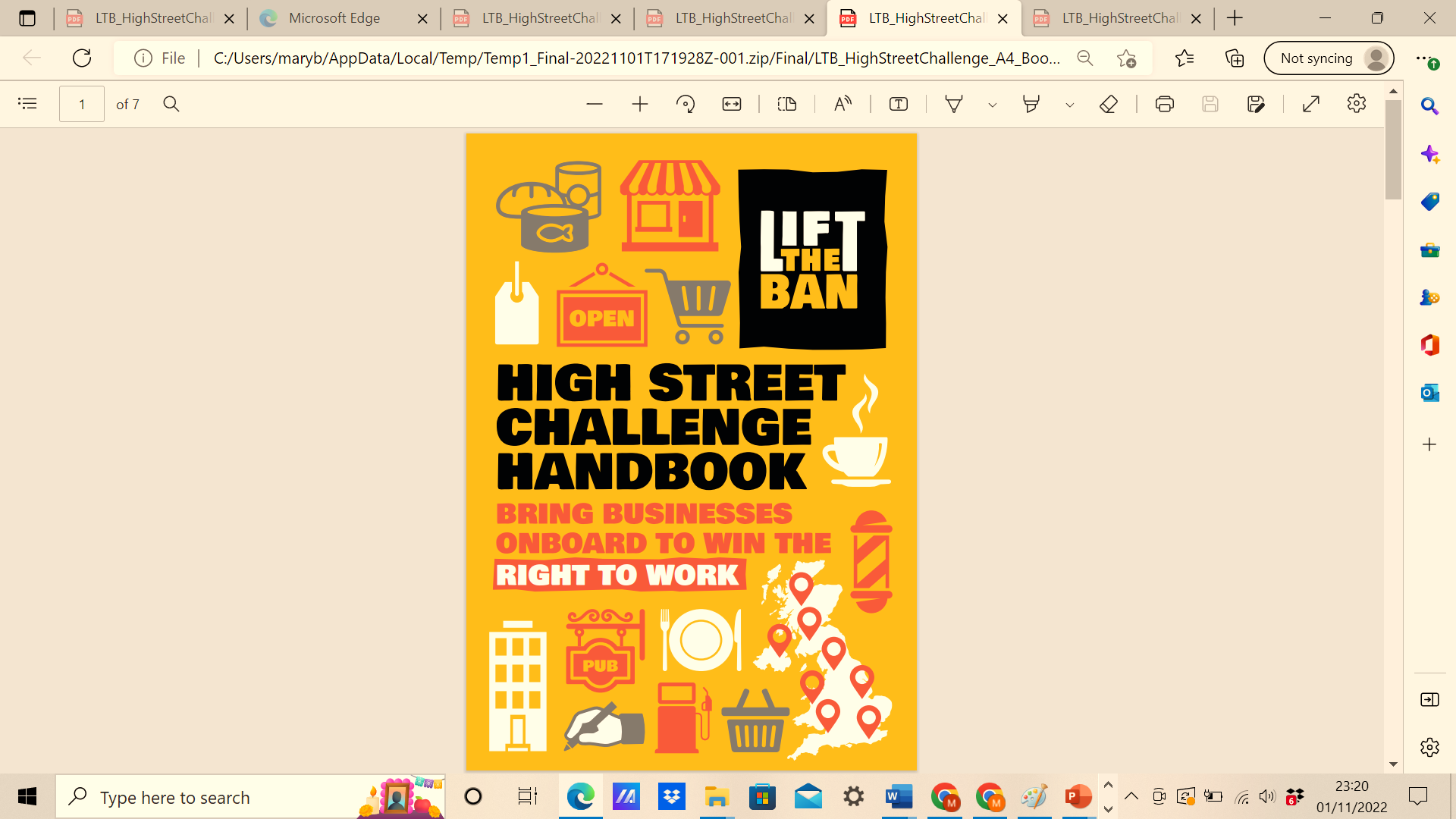 Keep in touch!
Email: mary@asylummatters.org 

Website
www.asylummatters.org

Twitter 
@AsylumMatters
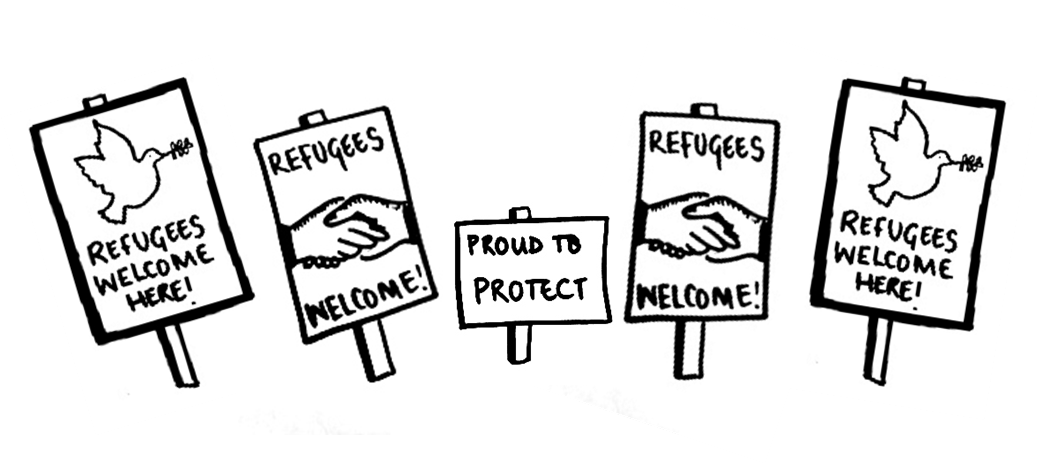